FIRST FIVE ARE SACRED.
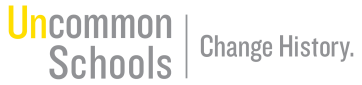 Set your SMART goals for our IWA work time today.
Copyright: Uncommon Schools. Unless otherwise noted, all of the content in this resource is licensed under a  Creative Commons Attribution International 4.0 (CC BY-NC-SA) license.
“We must run while others walk.”
OBJECTIVE

SWBAT draft 100 words of their Individual Written Argument (IWA).
AGENDA

IWA Work Time
Unit 3 Calendar
Agenda
IWA Work Time
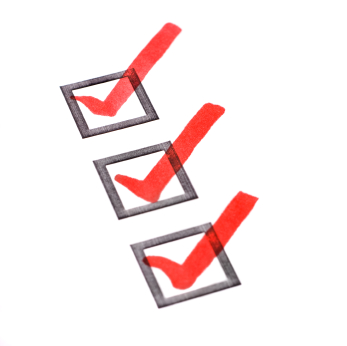 PT2 Progress Check
Progress Goal
IWA – 100 words
Resources to use:

IRR outline

Source Tracker

Annotated hard copies of sources

Annotated IWA exemplar
Conferences

Student Name
Student Name
Student Name
Student Name
Student Name
Exit Ticket
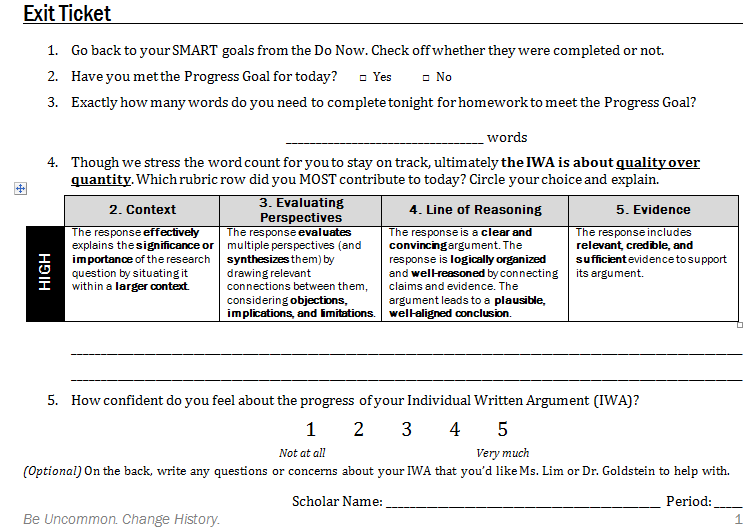